Исследование колебаний графеновых стержней
Ванюшкина Валентина
Научный руководитель: И. Е. Беринский
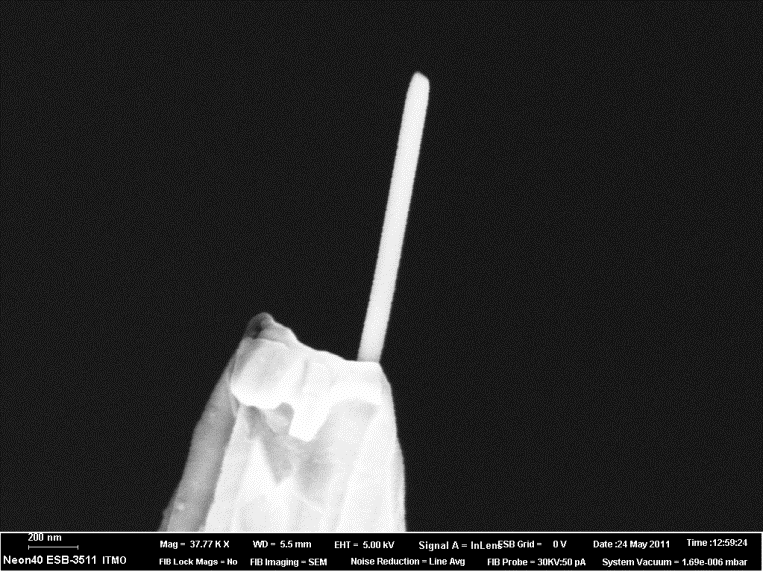 Использование
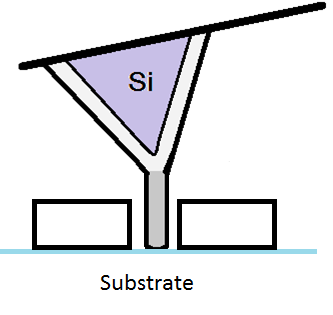 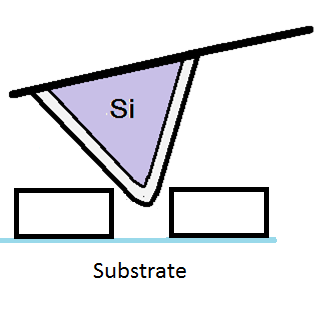 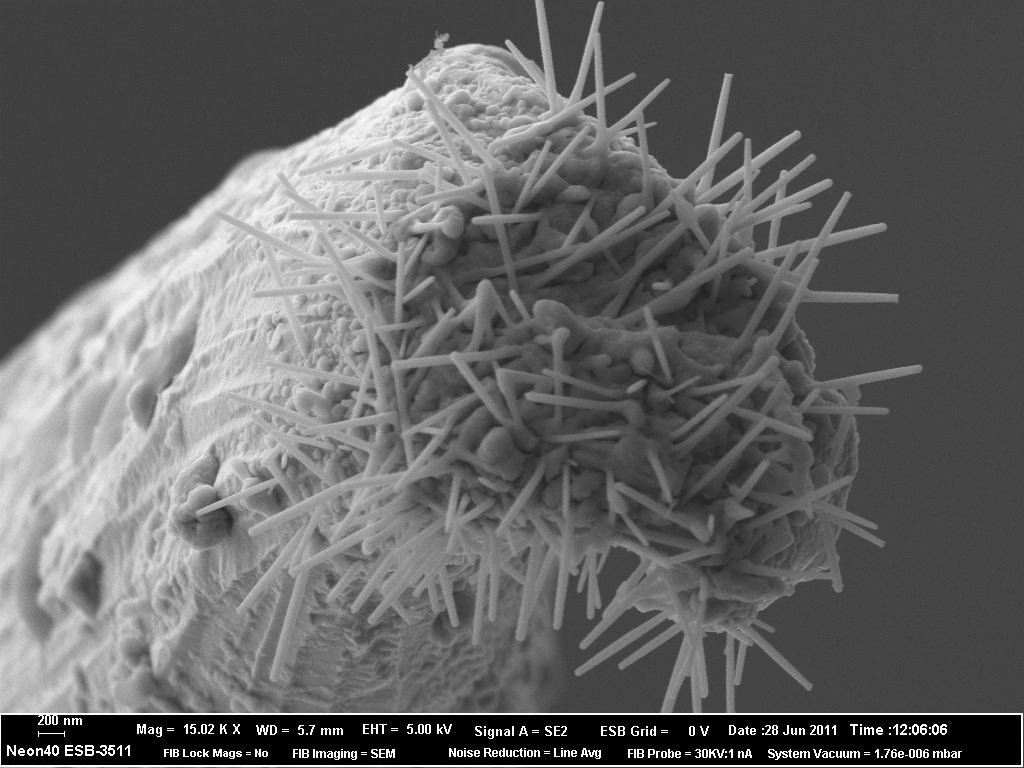 500 нм
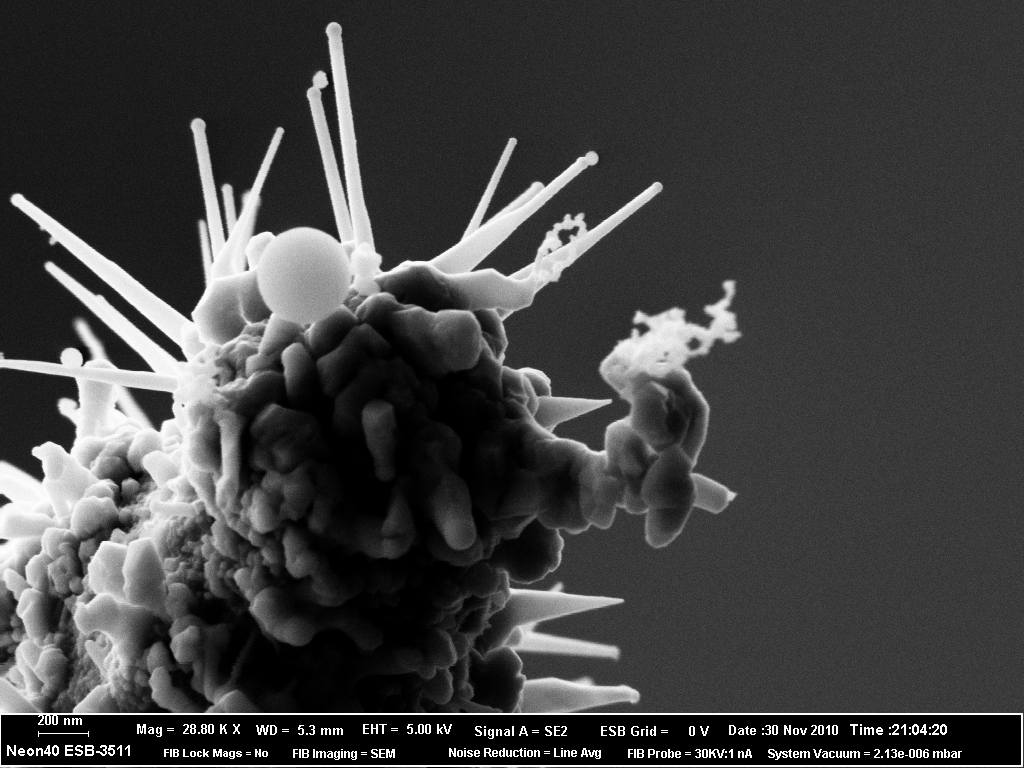 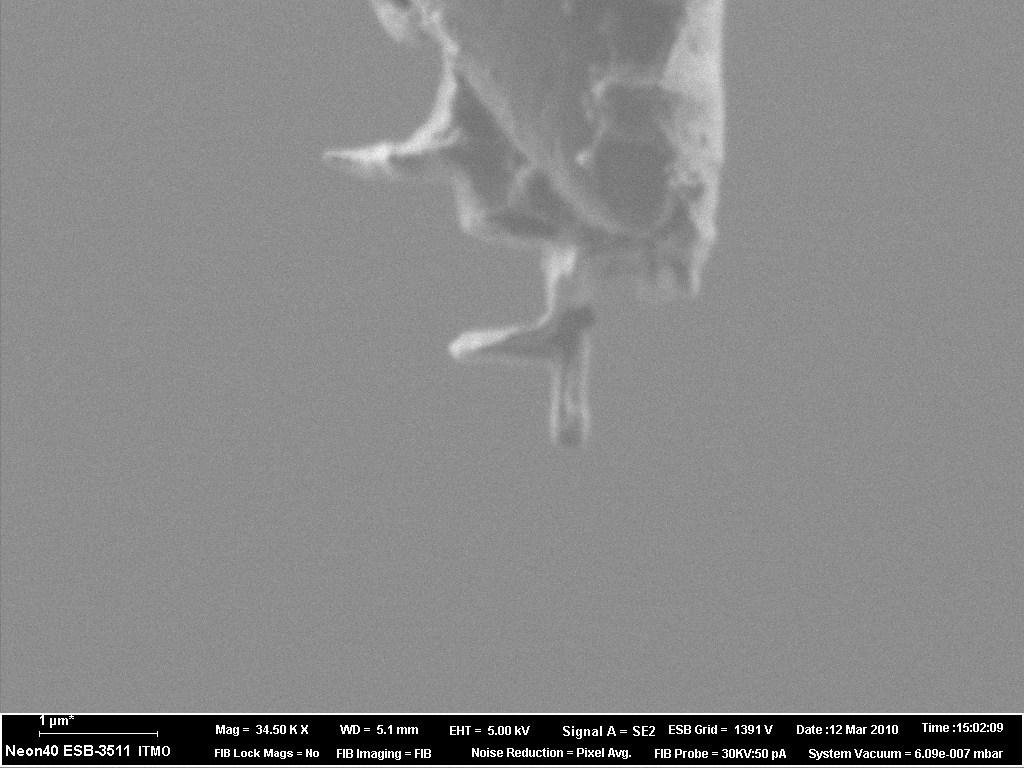 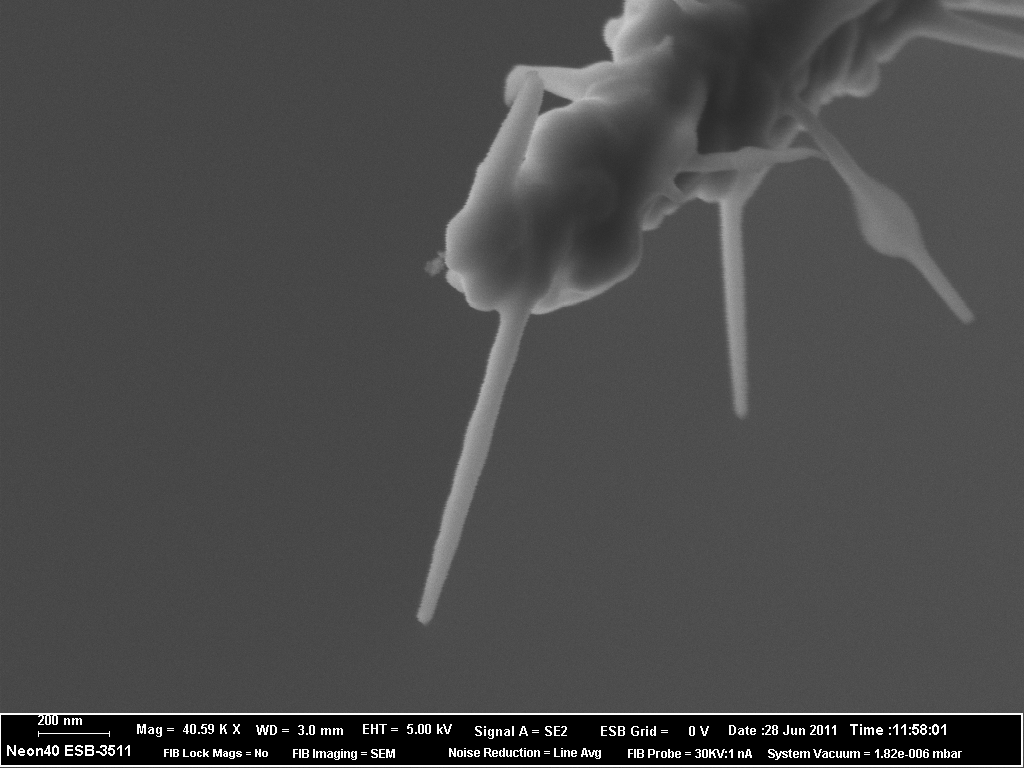 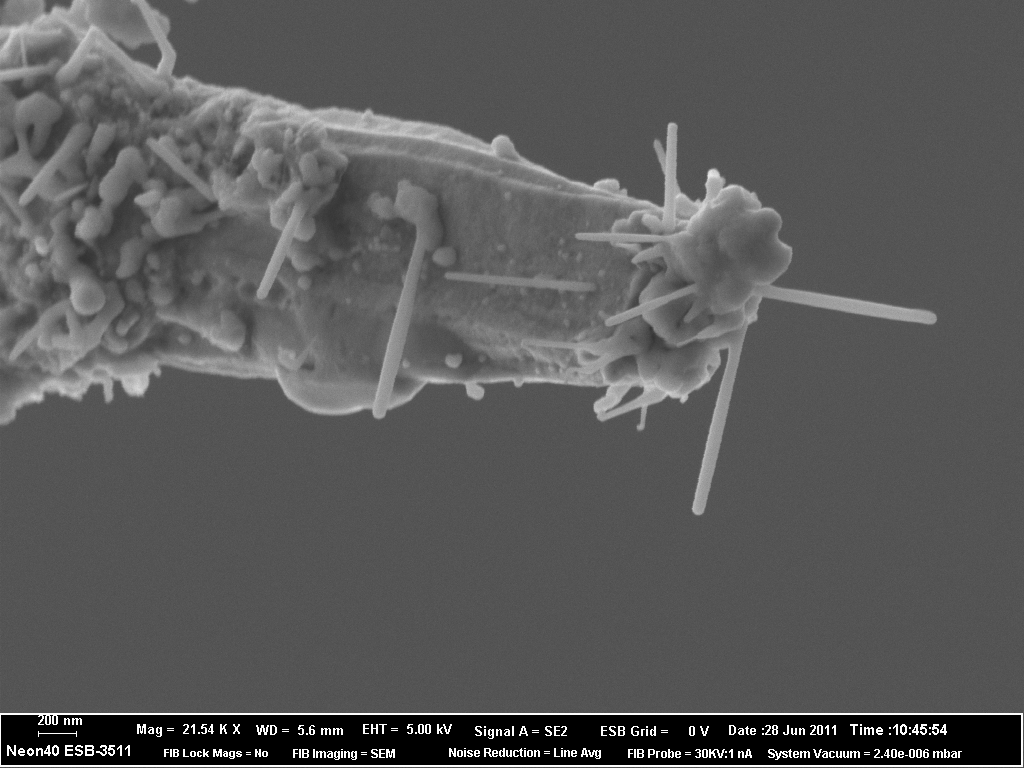 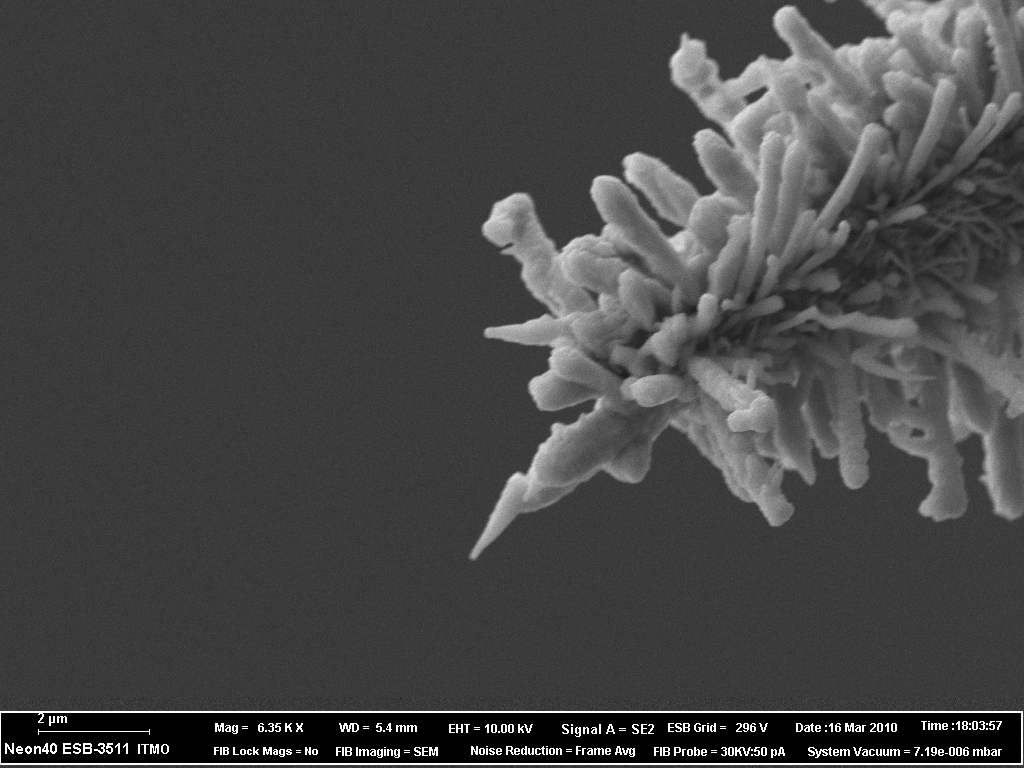 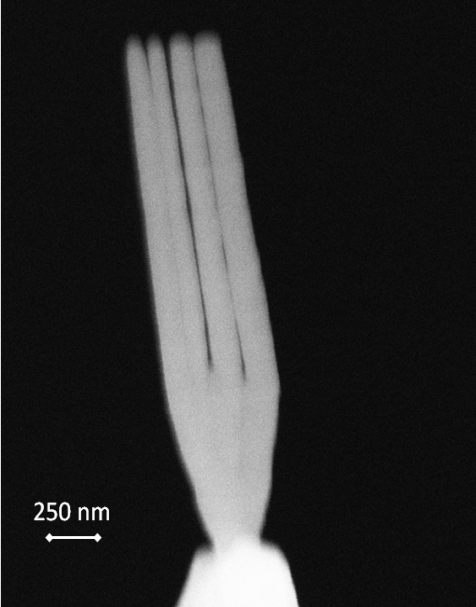 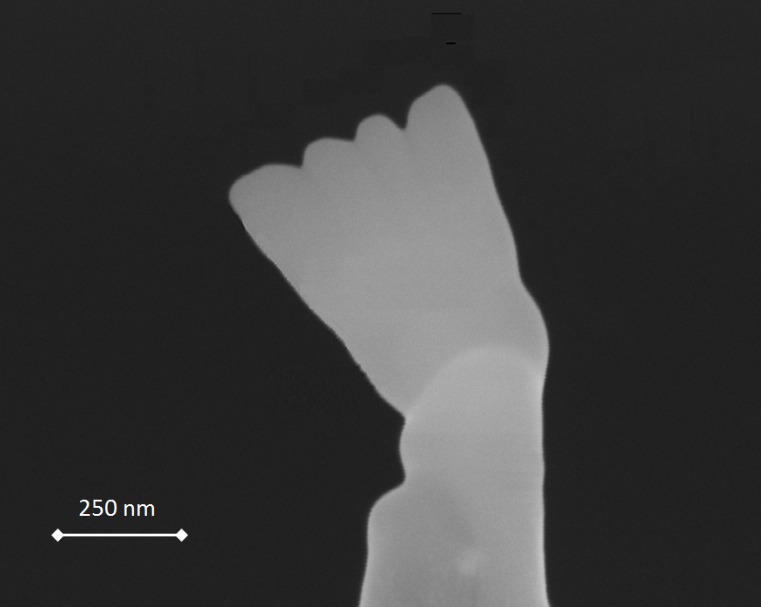 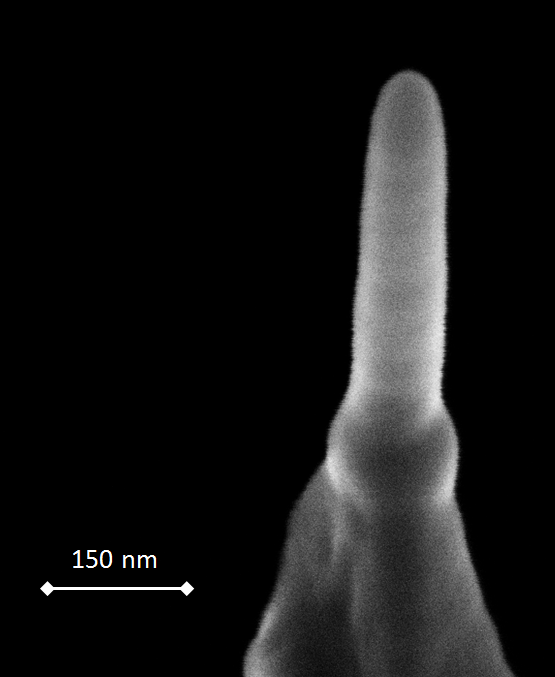 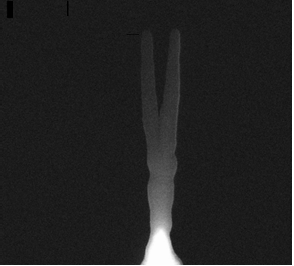 200 nm
tuning fork (2D)
nanoscalpel
nanofork
nanowhisker
1 мкм
Текущая задача